Самарский государственный университет путей сообщения
ПРЕЗЕНТАЦИЯ ПО ПРОИЗВОДСТВЕННОЙ ПРАКТИКЕ
Производственная (практика по получению профессиональных умений и опыта профессиональной деятельности)
Студент группы ИСТб-51Автор: Дауб Игорь Сергеевич
Введение
Место прохождения практики: ООО «Роберт Бош Самара»
Отдел: TEF1
Должность: младший специалист(стажер)
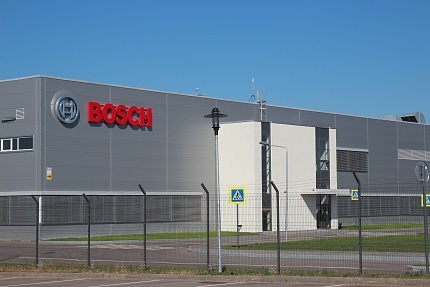 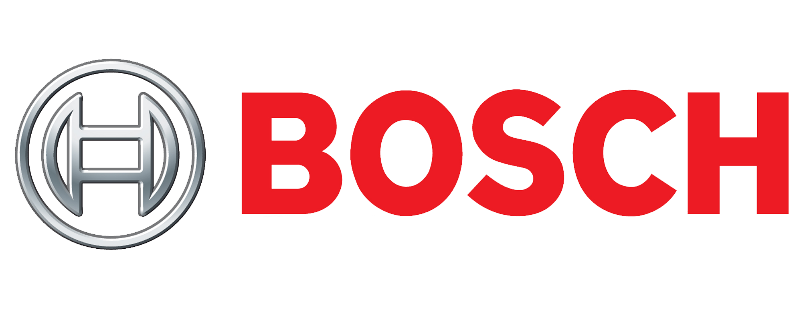 2 из 12
О компании
Robert Bosch GmbH  — немецкая группа компаний, ведущий мировой поставщик технологий и услуг в области автомобильных и промышленных технологий, потребительских товаров, строительных и упаковочных технологий.
Компания была основана немецким предпринимателем и инженером Робертом Бошем 15 ноября 1886 года. Главный офис компании расположен в городе Герлинген, Германия, недалеко от Штутгарта.
В Группу компаний Bosch входят Robert Bosch GmbH и примерно 440 дочерних предприятий и региональных компаний приблизительно в 60 странах. Вместе с партнерами в сфере продаж и обслуживания компания Bosch представлена почти в 150 странах.
Впервые продукция Bosch на российском рынке появилась в 1904 году. Первое официальное представительство было открыто в Москве в 1997 г. 
Компания Bosch становится платиновым спонсором Московской международной выставки технологий MITEX 2016.
Bosch - организатор международной конференции проектировщиков All-over-IP Expo 2015 - ежегодное мероприятие, собирающее проектировщиков и технических специалистов России и стран СНГ.
3 из 12
Штаб-квартира Bosch в Германии, Штутгард
Штаб-квартира Bosch в Москве
4 из 12
Ключевые разработки
Автомобильные запчасти и комплектующие:
1897 г. — устройство зажигания от магнето для автомобильных двигателей
1902 г. — свеча зажигания
1913 г. — автомобильная система освещения Bosch-Licht, состоящая из фар, генератора и реле-регулятора
1921 г. — клаксон
1922 г. — батарея
1927 г. — дизельный ТНВД, форсунка
1930 г. — топливный фильтр
1932 г. — автомобильное радио (Blaupunkt)
1957 г. — фары ближнего и дальнего света, стояночные и парковочные фонари и сигналы поворота в составе единой системы
1978 г. — изобретение и начало массового выпуска антиблокировочной системы ABS
1979 г. — система Motronic (комбинация системы бензинового впрыска L-Jetronic и электронного зажигания)
1995 г. — начало выпуска программы электронной стабилизации ESP®
2003 г. — система Common Rail для легковых автомобилей третьего поколения (с пьезоинжекторами)
Электроинструмент:
1932 г. — первый в мире электроперфоратор
1952 г. — первый в мире электроизоляционный материал корпуса электроинструмента
1984 г. — первый в мире аккумуляторный перфоратор
1990 г. — внедрение системы SDS-max (мгновенный зажим оснастки)
1992 г. — быстрейший в мире в своём классе двухкилограммовый перфоратор Bosch
1994 г. — самый мощный удар в своём классе — перфоратор GBH 10 DC
1997 г. — первый в мире варио-шлифователь.
5 из 12
Samara Plant
6 из 12
Задачи отдела TEF1
Разработка технологических процессов
Индустриальное производство
Планирование и стандартизация производственного процесса
Запуск производственных линий и их составляющих
Поддержание работоспособности завода, поддержание и повышение его производительности
Для эффективного решения этих задач TEF1 должен взаимодействовать с другими отделами:
FCM, отвечающего за реализацию изменений на заводе, обслуживание и слежение за состоянием имущества всего завода, кроме производственных линий, т.к. это прерогатива TEF.
CI – отдел, занимающийся обслуживанием сетевой и компьютерной части завода
MSE – отдел отвечающий за безопасность и экологичность производства, и за гарантию безопасности сотрудников/посетителей завода
7 из 12
Моя задача в отделе TEF1
Автоматизация некоторых аспектов работы отделов/сотрудников посредством разработки программ.
Консультация коллег по вопросам информационных технологий/ разработки приложений.
Поддержка разработанных приложений.
Задача отдела-поддерживать и улучшать производительность завода, что достигается не только работой с оборудованием, но в качестве эксперимента, и разработкой ПО для автоматизации некоторых незатронутых аспектов работы сотрудников/отделов, чем я и занимался, что позволяет уменьшить нагрузку на человека  и освободить его время путем автоматизации долгой и монотонной работы. А также позволяет получить оптимальные графики позволяющие полнее и точнее оценить результат работ.
8 из 12
Задачи на производственную практику
Разработать приложение для внесения показаний измерительных приборов дежурным во время обходов, выдача требуемых показаний и вычислений в виде графиков в установленном формате для дальнейшего использования в отчетности вышестоящему руководству.
Разработать приложение для сбора информации о результатах обхода службы безопасности с возможностью прикрепления фотографий и комментариев, а также выдачи этой информации руководителю службы безопасности в виде статистики с возможностью изменения прикрепленных фотографий.
Разработать приложение для начальников смены на производстве HPS/Servocom, с возможностью почасового введения данных о результате производства за прошедший час, обработки полученных данных и выдаче статистики для дальнейшего использования в отчетности.
9 из 12
Информационная безопасность
10 из 12
Информационные решения
Сочетание MS Outlook и MS Skype for business, а именно возможность сотрудникам узнавать информацию об их коллегах:
узнать расписание сотрудников;
узнать место работы, фамилию и имя, месторасположение, отдел и должность;
узнать, доступен ли в данный момент человек.
(Имя отдела) – Hotline:
предназначена для сбора запросов, направленных к конкретному отделу от сотрудников, например, CI-Hotline
Мобильные решения:
тем, кому необходимо всегда быть на связи выдаются мобильные телефоны Apple с возможностью подключения к внутренней сети Bosch, с установленными управляющими приложениями, что сигнализируют при аварийных/аномальных ситуациях и позволяют удаленно принимать решения (изменение настроек оборудования, одобрение документов и т.д.)
SAP HR:
Система для контроля за сотрудниками, которая позволяет создавать, назначать и проходить обучающие занятия
11 из 12
Заключение
Подводя итог, можно сказать, я получил ценный опыт работы в крупном международным предприятием, функционирующим по своим, выверенным стандартам, что действуют в любой стране на заводах Bosch. 
За время прохождения практики, мне удалось:
разработать и реализовать 3 проекта (1 сдан, 2 в процессе сдачи);
поучаствовать в качестве эксперта на совещаниях и помочь прийти решению проблемы;
получить ценный опыт проектирования приложений, в частности UI/UX, на основе отзывов/пожеланий заказчиков и пользователей;
ознакомиться со структурой предприятия, его деятельностью и внутренним функционированием;
поработать в энергичном, молодом коллективе;
изучить новый язык программирования.
Надеюсь, данный опыт поможет мне в будущем в моей профессиональной деятельности.
12 из 12
Спасибо за внимание